Relying on GUIDs
Today!
Identifying Specimens
An identifier is a string that refers to an object
“Jim Smith”
Specimen catalog plus number:  “BPBM 37615”
Publication by a citation “Baldwin & Smith, 1998” 
These identifiers are not unique, even in context
There are two specimens with the catalog number “BPBM 37615” (one is a fish, the other a mollusk)
Guaranteeing uniqueness by probability
A universally unique identifier (UUID) is an identifier standard used in software construction, standardized by the Open Software Foundation (OSF) 
Example:  550e8400-e29b-41d4-a716-446655440000
https://docs.google.com/document/d/1J1G7YwuvgzaU-X0LHGTHFKtYeneD6IK1IGxvUp0tkeA/edit
Guaranteeing uniqueness by relying on (inter)national standards
ISBN number: “0-486-27557-4”
Domain name in http: http://google.com
Persistence of Identification
Uniqueness, 
No 2 different objects have same identifier
If 2 identifiers are the same, they refer to the same object
An object may have many identifiers
Persistence
An identifier refers to a single object
Once assigned to one object, it is never assigned to a different one
Create Identifiers
Best practice says use an HTTP URI as an identifier
What is a URI?
A string of the form URI-scheme : scheme-specific part
urn:isbn:0-486-27557-4
file:///home/griccardi/presentation.ppt
urn:lsid:example.com:researcher:alice123
http://google.com/ 
http://www.morphbank.net/702887 
Create a template
http://www.morphbank.net/NNN
NNN is the database primary key
http://invertnet.org/CCC/NNN
CCC is a collection id
NNN is a specimen id in the collection
Whatever you choose will work
Why URLs?
They are strings
DNS works
Can be made reliably unique
Using a local identifier enables database connection
http://www.morphbank.net/702887  includes a database key
Http protocol works
URL might be resolved by a web service
Paste into address field and hit enter
Web page appears
A URL might be linked-data enabled
Request using HTTP ‘Accept: application/rdf+xml’
Receive an RDF document that describes the identified object
Scary Issues
What if DNS breaks?
Organization looses funding, removes web support, looses domain name
Identifier is still unique (by probability)
URL will not resolve properly
Domain name is lost and gets reused
What if an object has many identifiers?
Need vocabulary to represent connections
Need resolution technologies
What does an identifier identify?
Physical specimen, image file, digital  metadata record
What else?
Actionable Identifiers
Actionable is the property that an identifier may be used to retrieve information about the object
Suggestion: use HTTP URIs for identification
E.g. www.morphbank.net/702887 
Embed link in text using identifier
“…A Kapala floridana found in Marion County, Florida.”
Connecting identifiers to information
Linked Data uses URIs to fetch information in RDF
<rdf:Description rdf:about="http://www.morphbank.net/702887">	<darwin:LifeStage>adult</darwin:LifeStage>	<darwin:Collector>J. Heraty</darwin:Collector>	<darwin:order>Hymenoptera</darwin:order> 	<darwin:DecimalLongitude>-81.726</darwin:DecimalLongitude>
Issues
Identification of physical objects and digital objects
Proliferation of identifiers
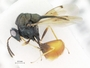